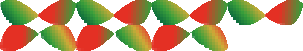 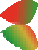 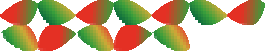 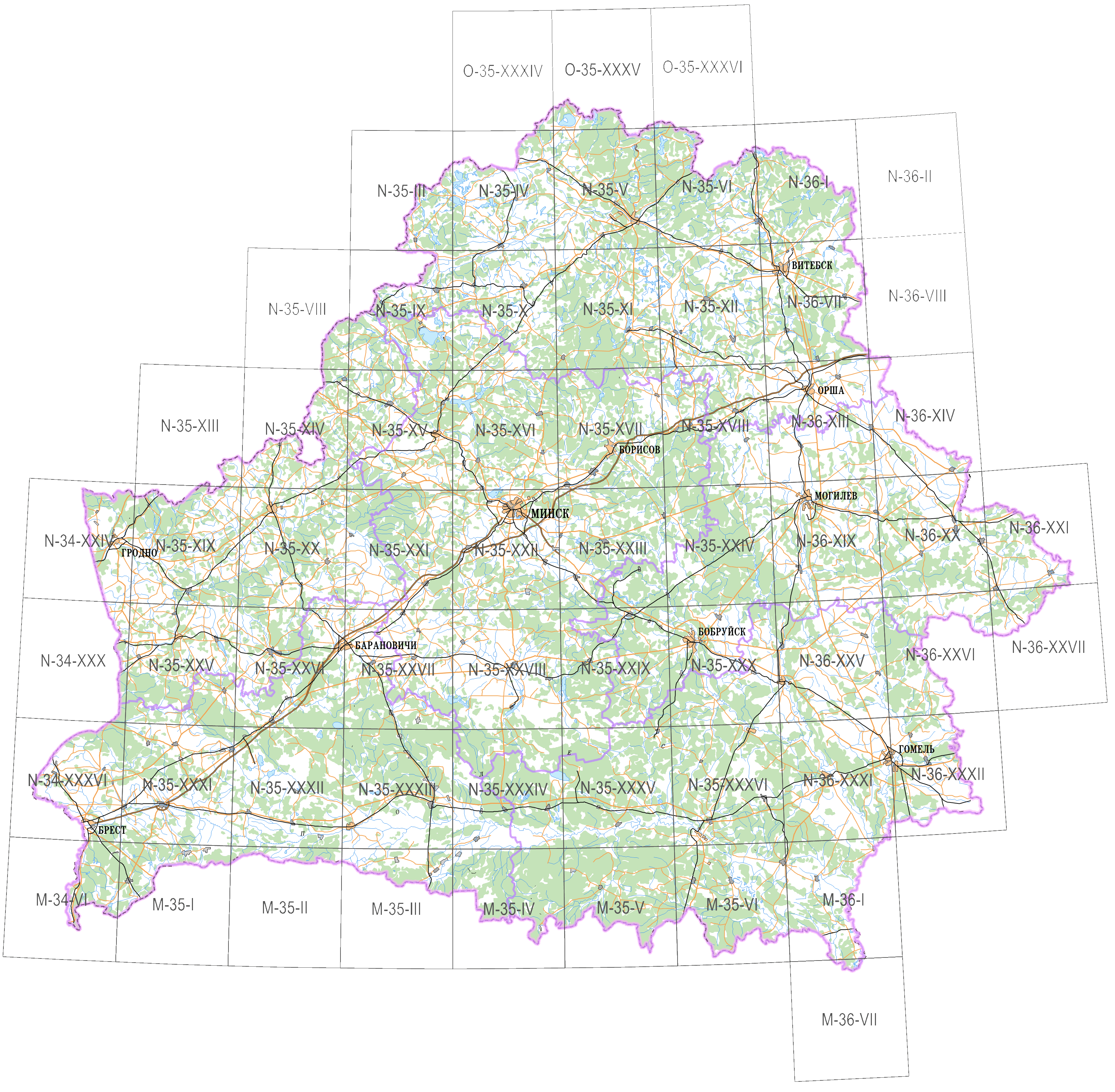 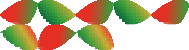 СОЗДАНИЕ МУЛЬТИМАСШТАБНОЙ
 КАРТЫ
НА ОСНОВЕ ТОПОГРАФИЧЕСКИХ КАРТ

Бабура Н.П.
Государственное предприятие «Белгеодезия»
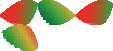 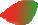 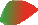 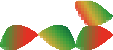 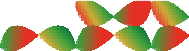 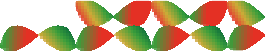 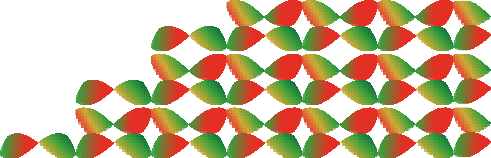 Казань 2024
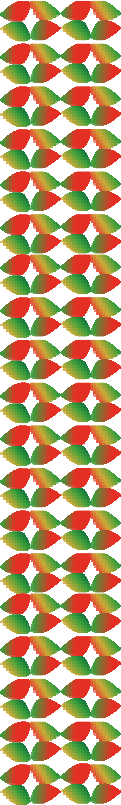 Информация и данные, содержащие пространственные данные с географической привязкой, которые создаются органами государственного управления, органами исполнительной власти и подчиненными им государственными организациями

Министерство транспорта и коммуникаций
Кадастр автомобильных дорог общего пользования и объектов на них;
Кадастр железных дорог и объектов на них;
Кадастр внутренних водных путей и объектов на них;
Министерство энергетики
Сведения по инженерным сетям (нефтепроводы и газопроводы, электрические сети);
Министерство сельского хозяйства
Реестр мелиоративных систем отдельно расположенных гидротехнических сооружений;
Министерство культуры
Список историко-культурных ценностей;
Министерство по чрезвычайным ситуациям
Геопортал МЧС (мониторинг пожаров, наводнений, других чрезвычайных ситуаций);
Государственный пограничный комитет
Пограничная зона и пограничная полоса;
Национальный статистический комитет
Статистические данные;
Данные переписи населения.
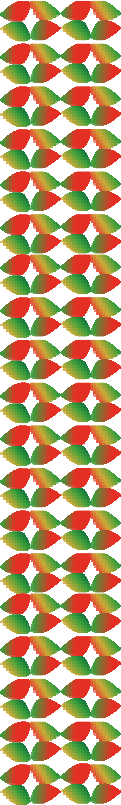 Существующие недостатки, препятствующие обмену пространственными данными и требующие координации деятельности по их созданию

Представление пространственных данных в аналоговом виде;
Разные требования к пространственным данным;
Дублирование работ;
Временные затраты на поиск пространственных данных.


Внесением изменений в Закон Республики Беларусь от 14 июля 2008 г. № 396-З  ”О геодезической и картографической деятельности“ определены  правовые основы создания пространственных данных, порядок формирования, функционирования и развития Национальной инфраструктуры пространственных данных (НИПД), а также анализ ее функционирования.


Государственной программой «Цифровое развитие Беларуси» на 2021–2025 годы предусмотрено развитие НИПД в части создания Национального геопортала Республики Беларусь.

Национальный геопортал начнет функционировать с 1 января 2026 г.
Оператором определено государственное предприятие «Белгеодезия».
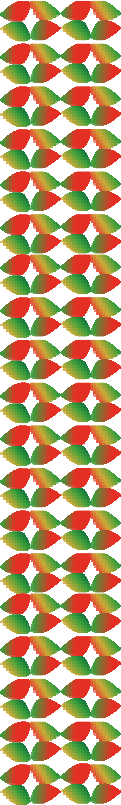 В Республике Беларусь государственную научно-техническую политику в области картографической деятельности осуществляет Государственный комитет по имуществу Республики Беларусь (далее – Госкомимущество).

На государственное предприятие «Белгеодезия» Госкомимуществом возложены задачи создания и обновления государственных топографических карт, государственных топографических планов и топографических планов населенных пунктов установленного масштабного ряда в графической, цифровой и иных формах.
В разные годы на территорию Республики Беларусь созданы государственные топографические карты масштабного ряда от 1:10 000 до 1:1 000 000 и топографические планы населенных пунктов масштаба 1:10 000 в аналоговом виде.
Топографические карты в цифровой форме (формат F20S) государственное предприятие «Белгеодезия» создает с 1985 г. 
В 2001 г. выходным форматом был определен SXF (ГИС «Панорама»).

Постановлением Совета Министров Республики Беларусь от 09.03.2009 N295 установлены нормы периодичности обновления государственных топографических карт и топографических планов населенных пунктов, которые определяются на территории с учетом интенсивности их развития, важности и объема изменившихся объектов местности, потребности в таких картах государственных органов, отраслей экономики и обороны страны и составляют 6-10 лет.
Текущее состояние наличия государственных топографических карт (ЦТК)
и топографических планов населенных пунктов (ЦТП) в цифровой форме
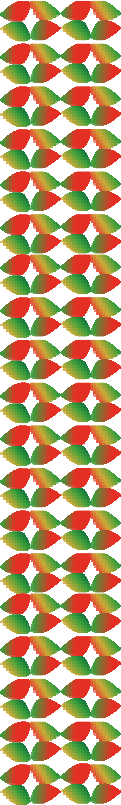 ЦТП масштаба 1:10 000
ЦТК масштаба 1:50 000
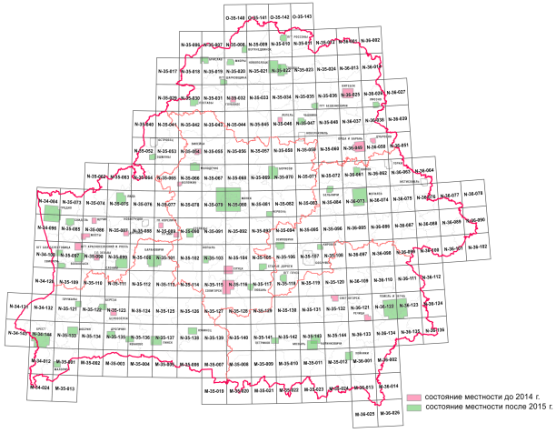 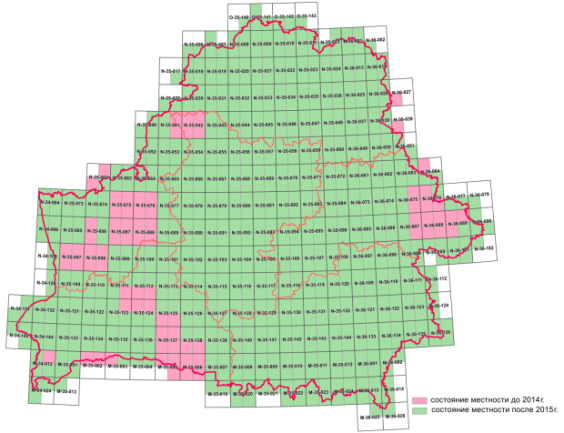 Общее количество номенклатурных листов ЦТК и доля актуальных в общем покрытии территории Республики Беларусь.
Основные этапы создания мультимасштабной карты
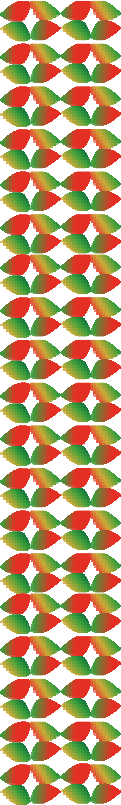 Согласование цветовой палитры и создание легенды
Унификация  архивных ЦТК и ЦТП
Приведение ЦТК и ЦТП к открытому опубликованию
Создание отмывки рельефа для каждого масштаба
Публикация WMS-сервиса
ЦТК и ЦТП
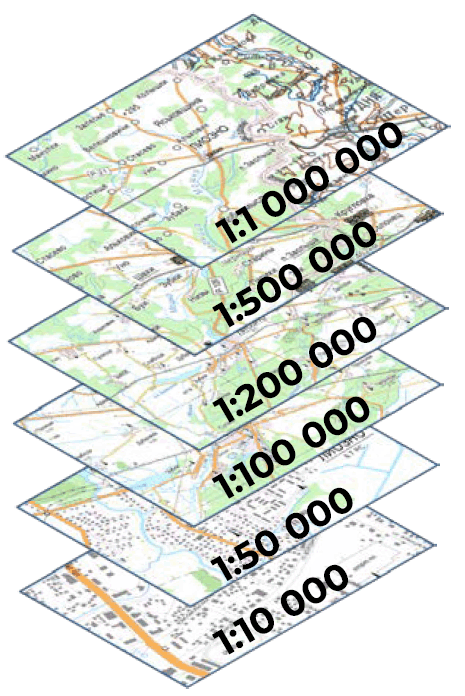 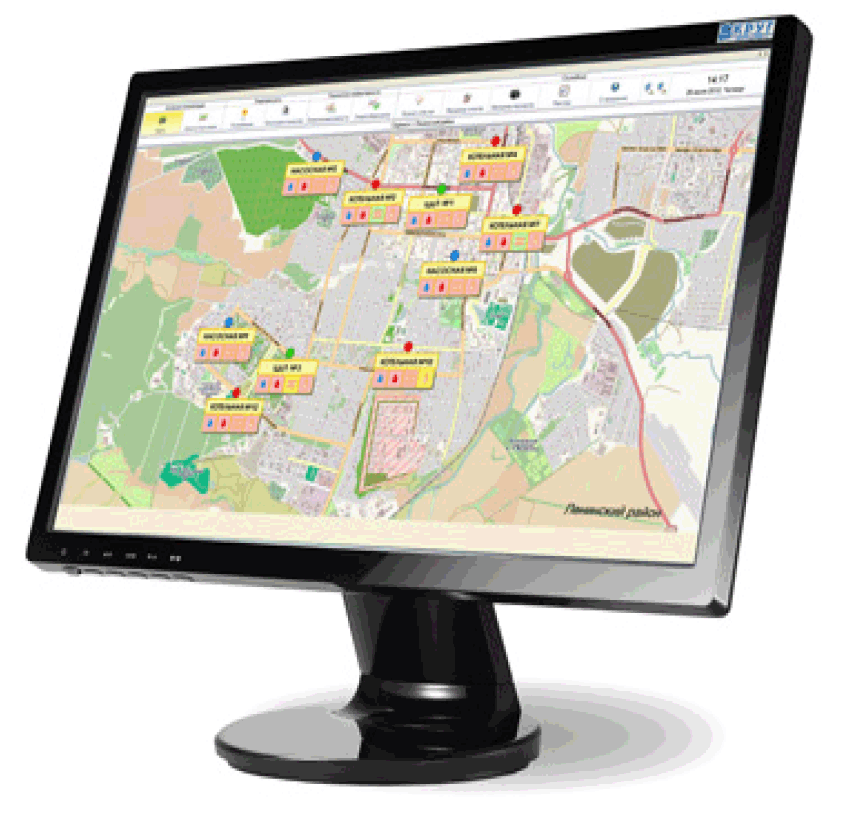 Формирование и  публикация объединенного WMS-сервиса
ЗИС
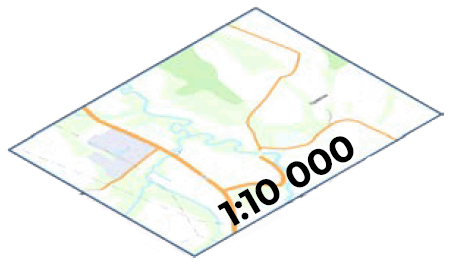 Создание легенды, приближенной к легенде топографической карты
Публикация WMS-сервиса
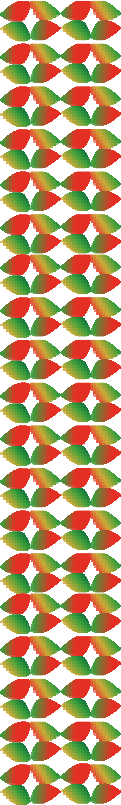 Пример мультимасштабной карты
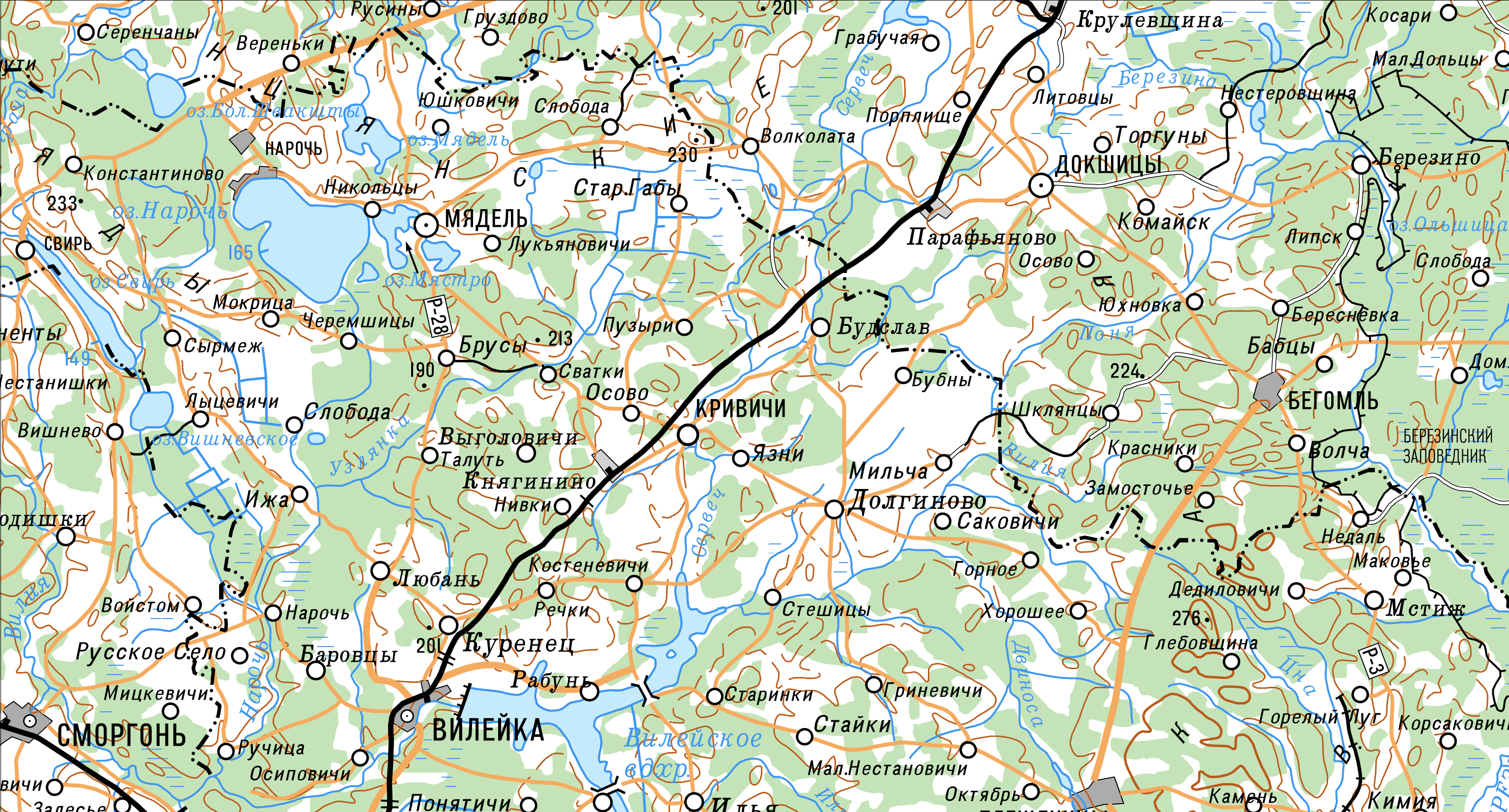 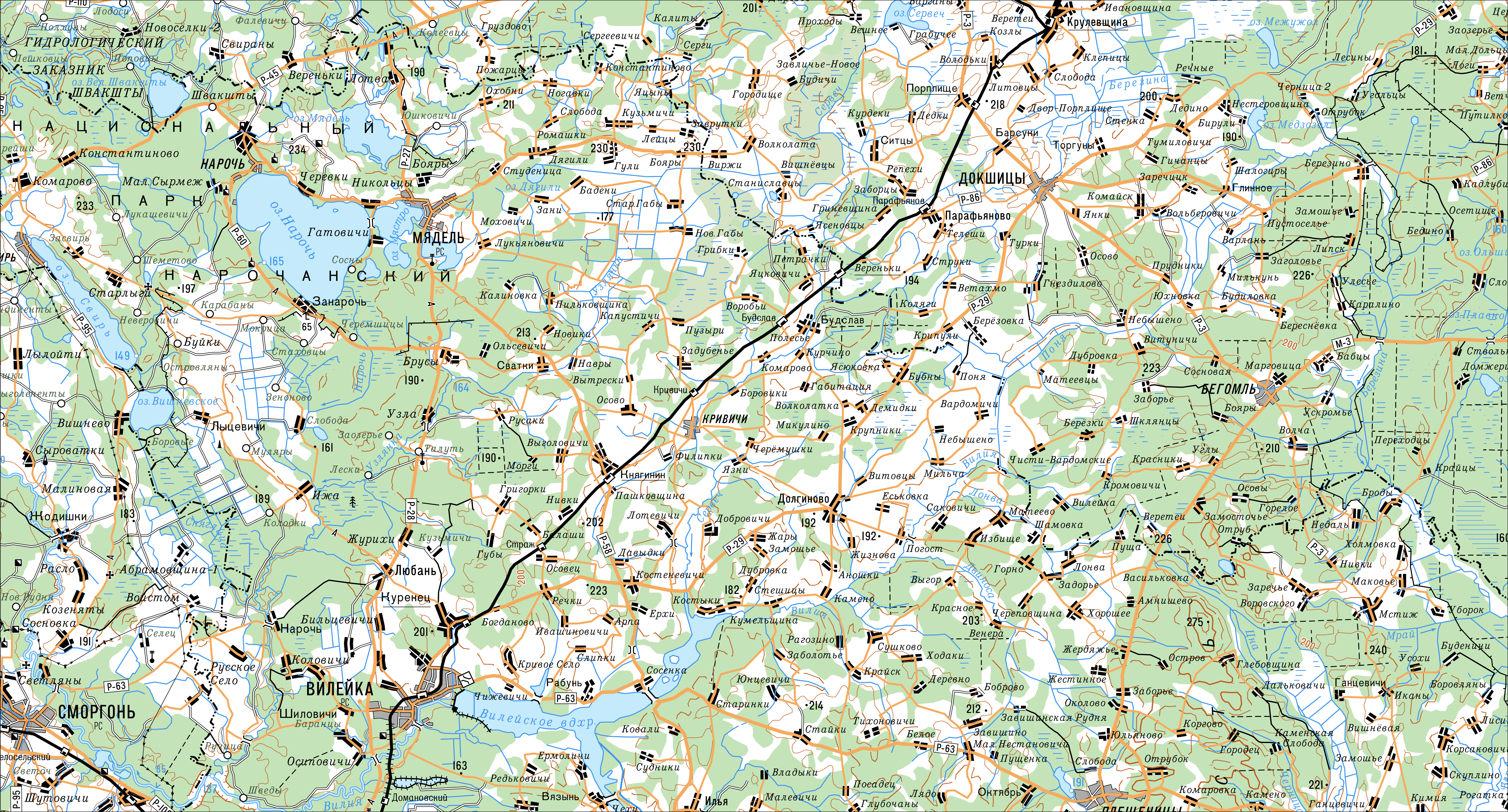 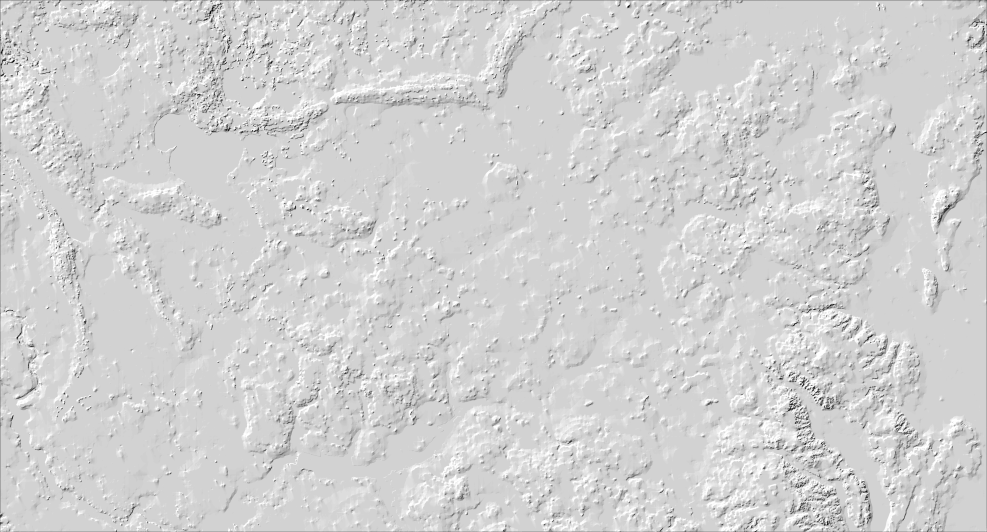 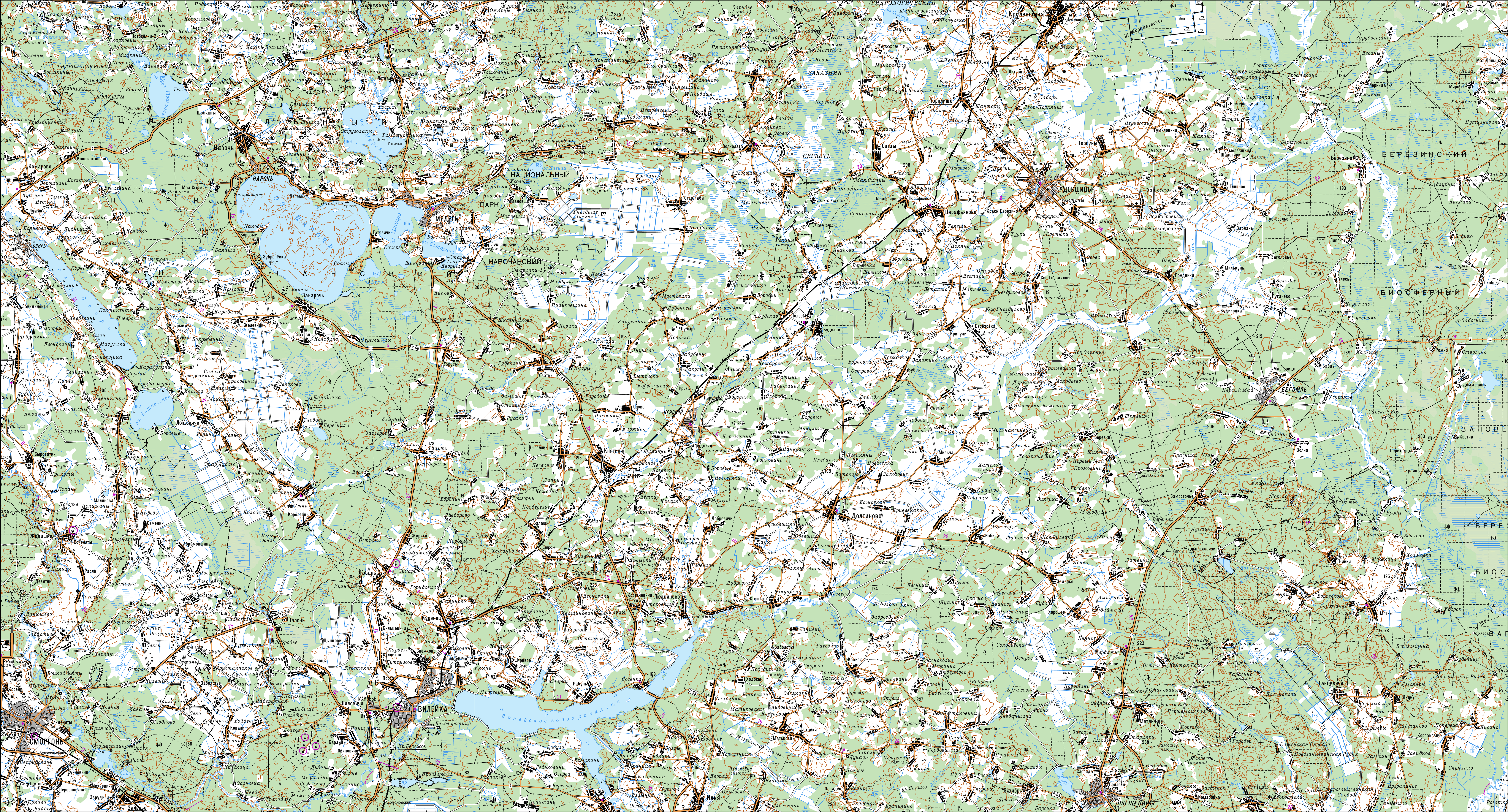 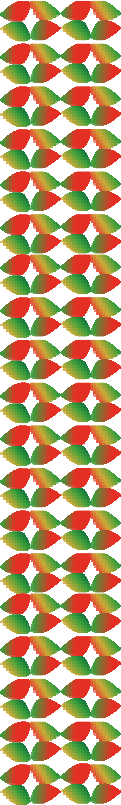 При выполнении работ по созданию мультимасштабной карты
возник ряд недостатков и проблем
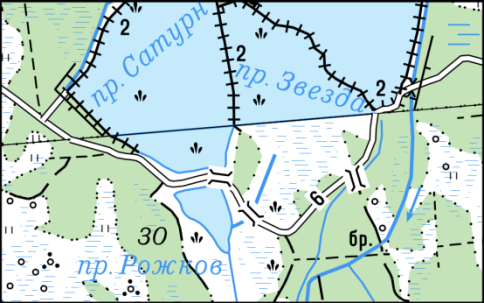 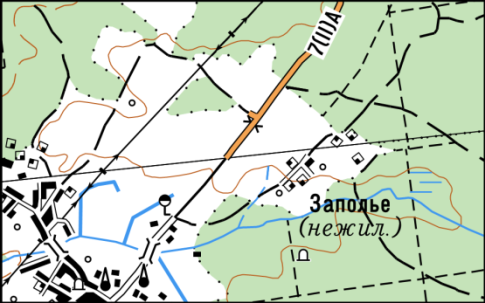 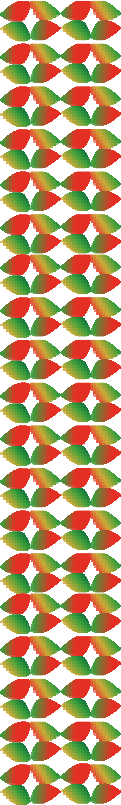 При выполнении работ по созданию мультимасштабной карты
возник ряд недостатков и проблем
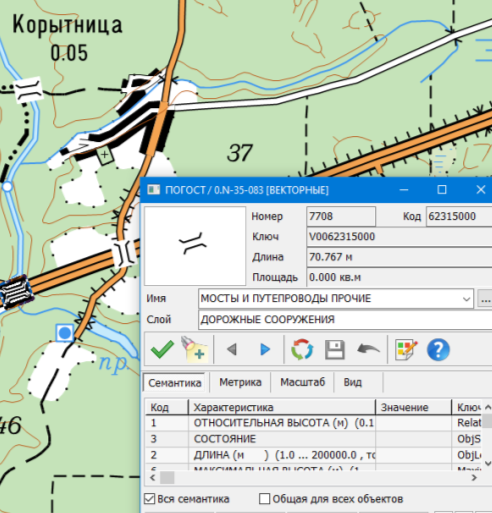 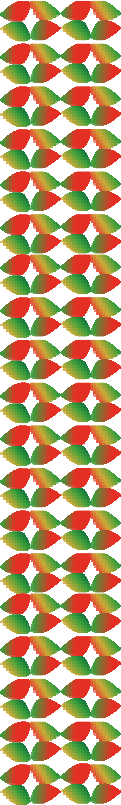 Пример таблицы
Государственного каталога географических наименований Республики Беларусь
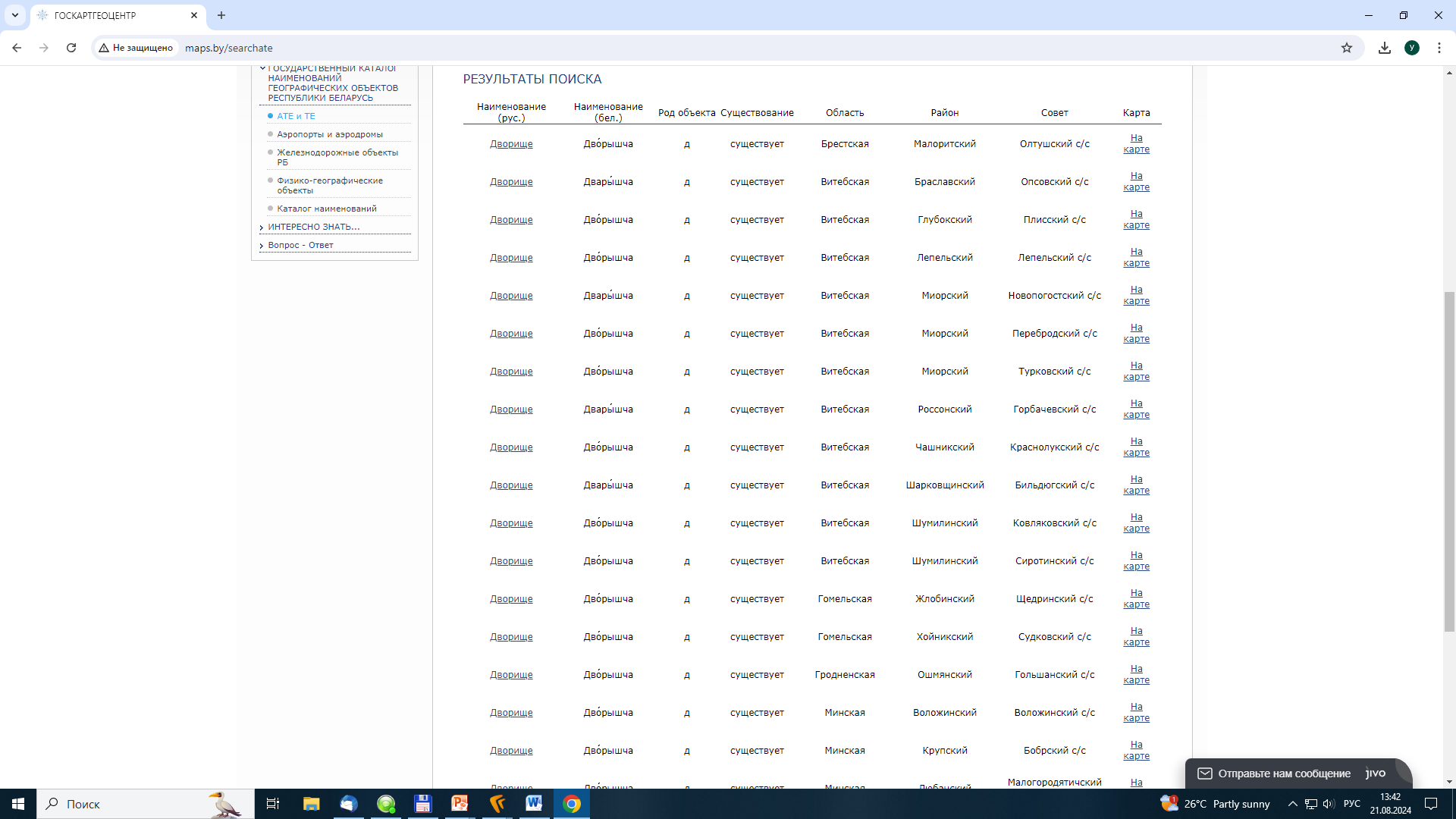 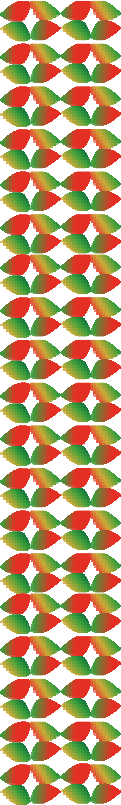 Существующая структура Дежурной справочной карты Республикик Беларусь

цифровая дежурная карта 1:100 000;
номенклатурные листы растровых топографических карт масштаба 1:100 000;
формуляры по номенклатурным листам топографических карт масштаба 1:100 000;
номенклатурные листы цифровых топографических карт масштаба 1:100 000;
дополнительные картографические материалы и данные.



Фрагменты ДСК РБ
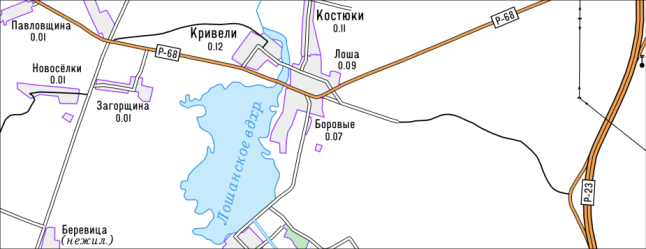 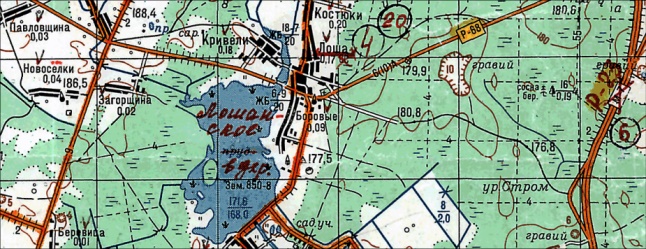 Цифровой вид
Растровый вид
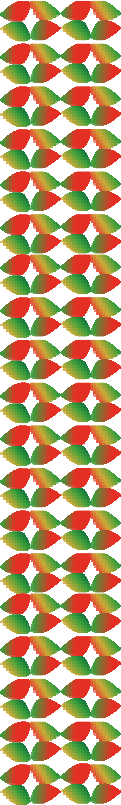 Преимущества создания мультимасштабной карты

В Республике Беларусь появится открытая национальная картографическая основа, наличие которой позволит повысить доступность к достоверным пространственным данным, заинтересованность в которых проявляют:

Министерство обороны

Министерство по чрезвычайным ситуациям

Государственный пограничный комитет

Республиканские органы государственного управления, местные исполнительные и распорядительные органы, иные юридические лица, физические лица, в том числе индивидуальные предприниматели, осуществляющие градостроительную деятельность

Министерство природных ресурсов и охраны окружающей среды Республики Беларусь в рамках ведения Государственного кадастра недр

Учреждения образования

Любой пользователь глобальной компьютерной сети Интернет
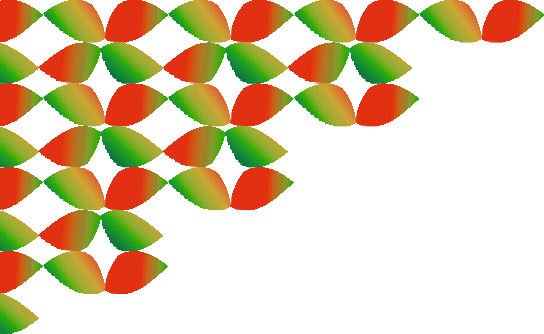 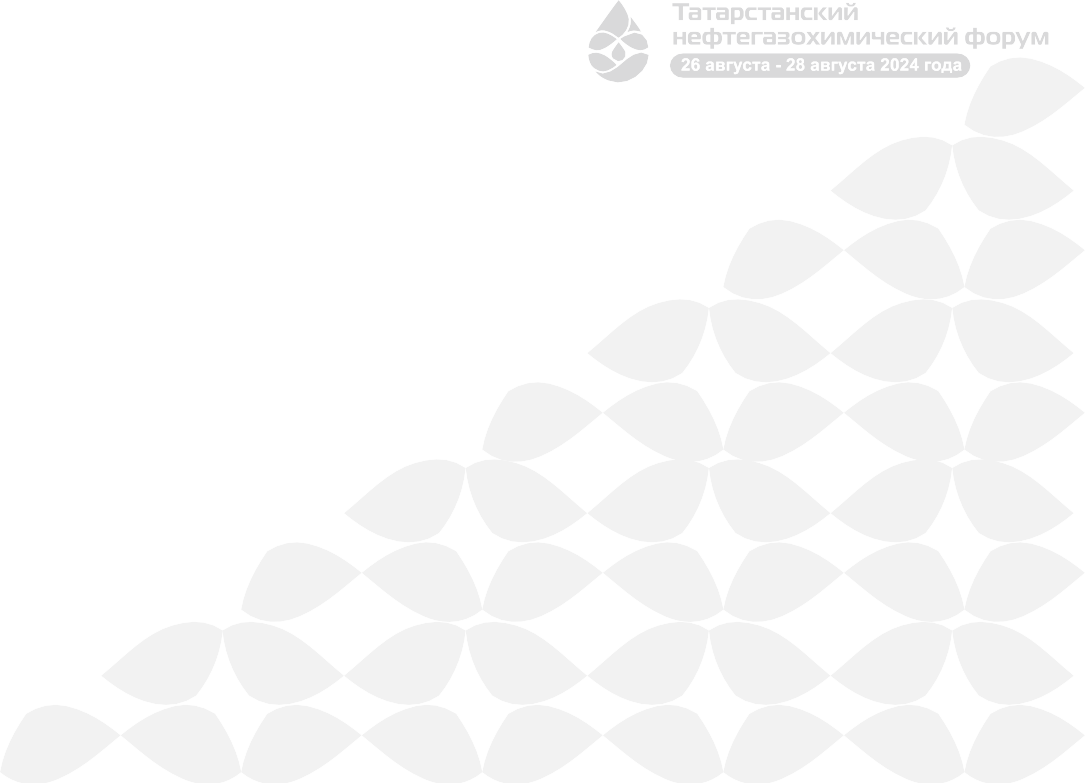 Государственный комитет
по имуществу
Республики Беларусь

Топографо-геодезическое республиканское унитарное предприятие “Белгеодезия”

220029, пр-т Машерова, 17,
Минск, Республика Беларусь

www.geo.by
info@belgeodesy.by
Спасибо за внимание!
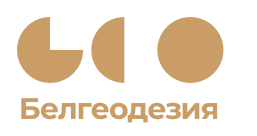